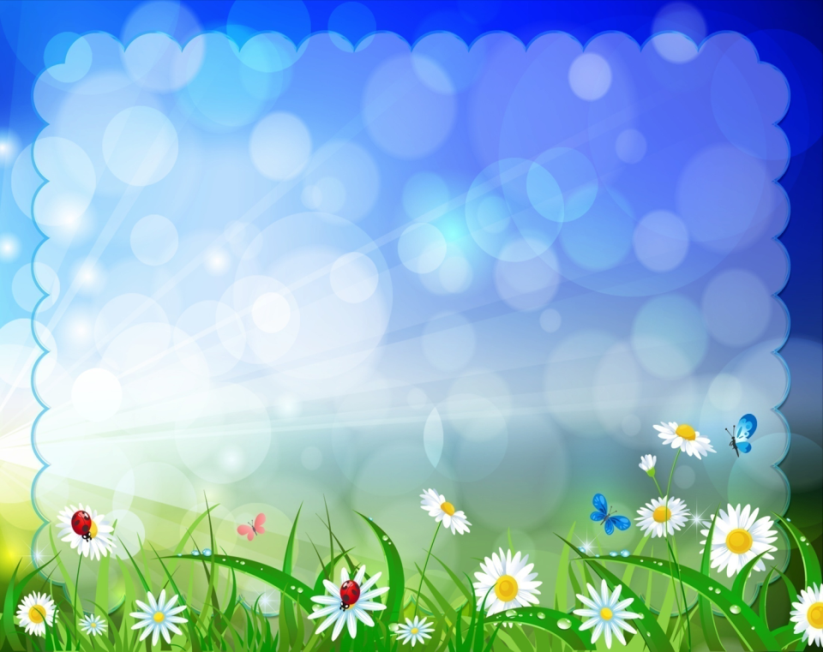 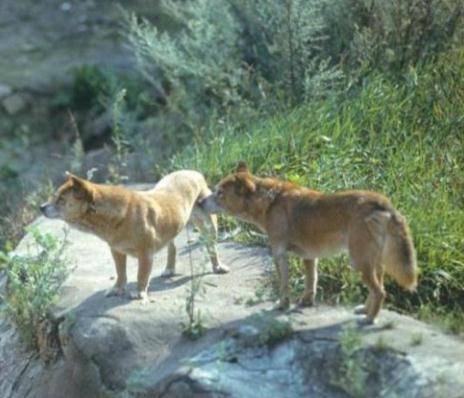 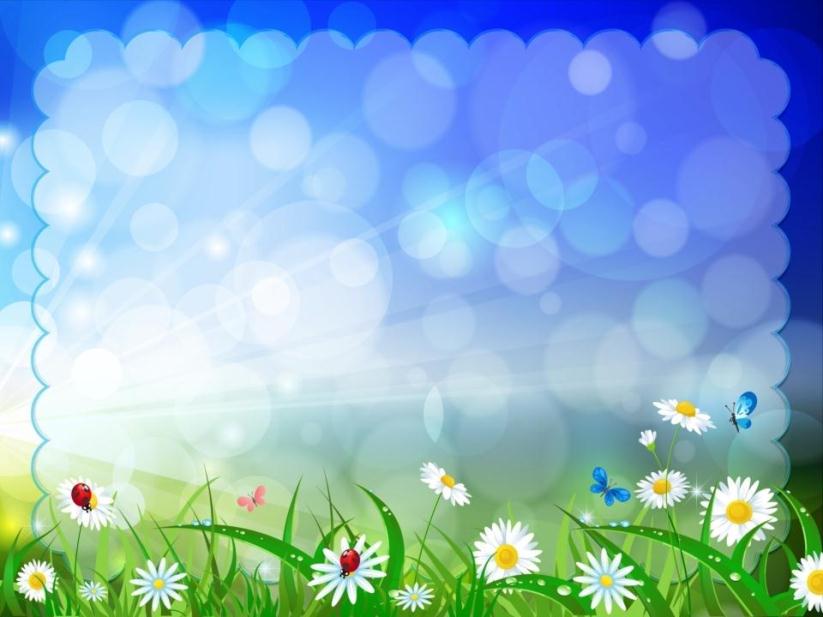 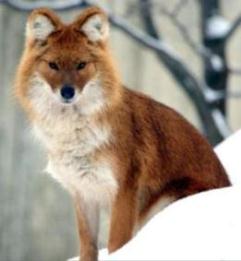 Исчезающие  виды
Красный  волк
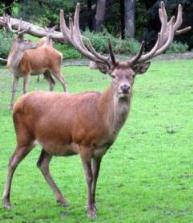 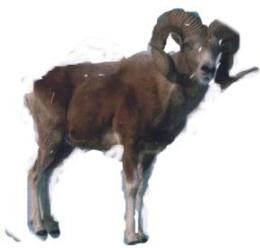 Архар
Марал лесной олень
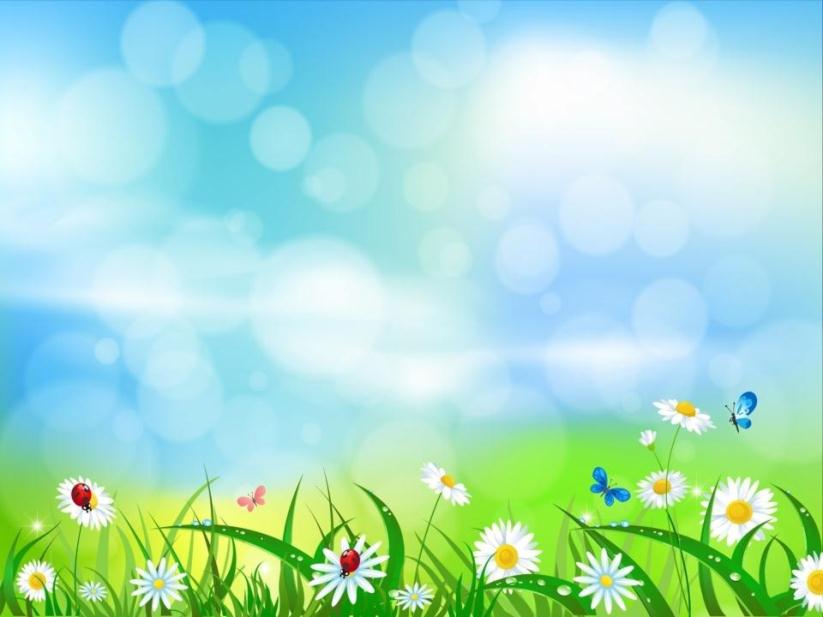 Виды с сокращающей
ся численностью
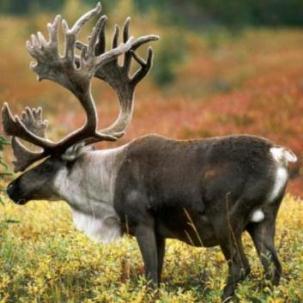 Северный олень
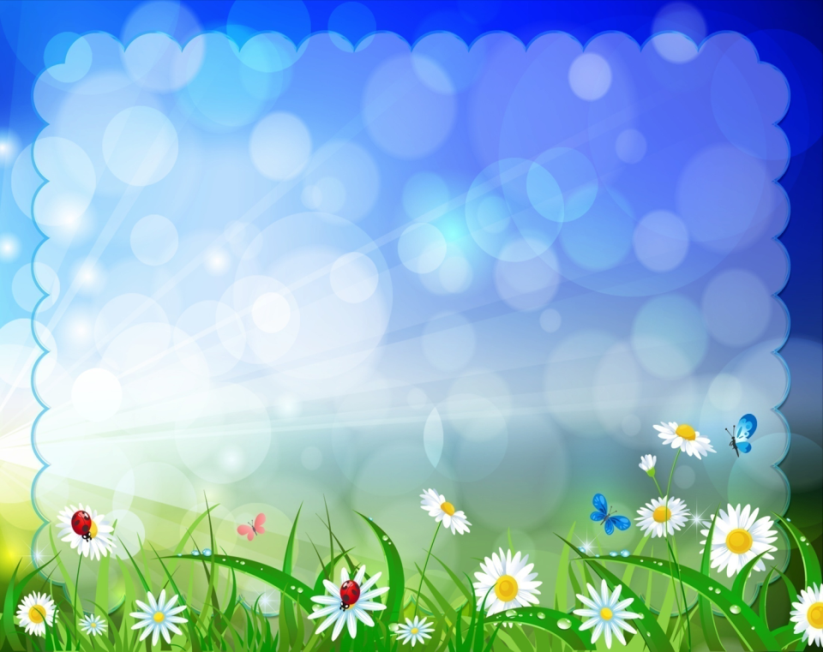 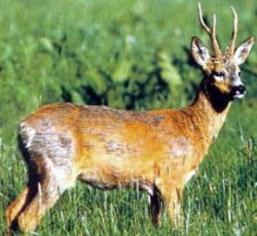 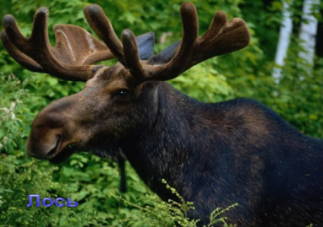 Косуля сибирская
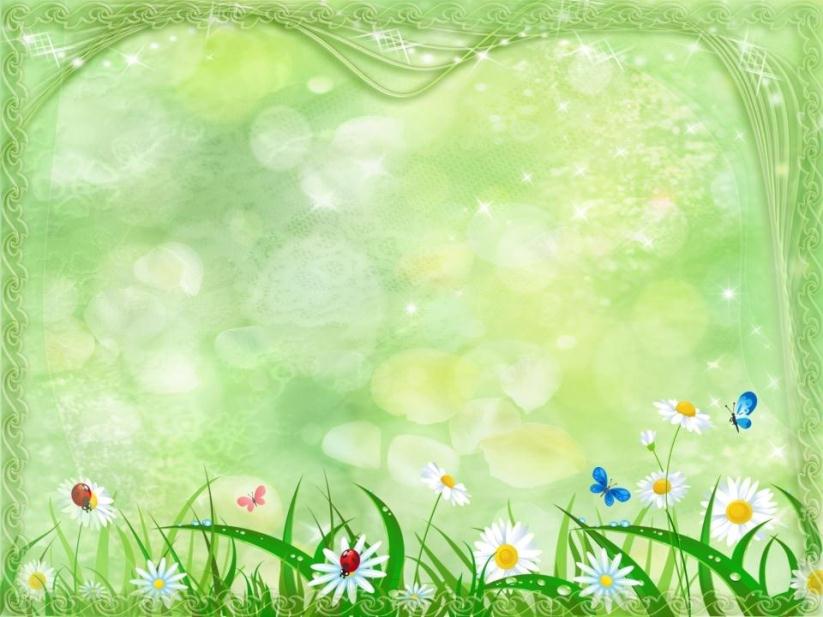 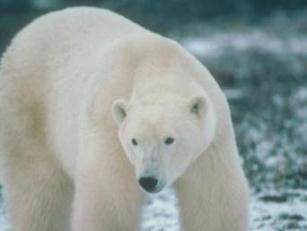 Манул
Белый медведь
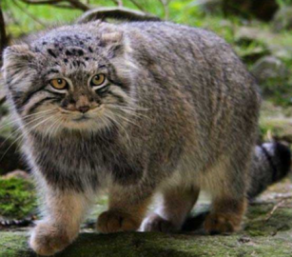 Редкие виды